Respiratory practical Revision Dr. Shaesta Naseem
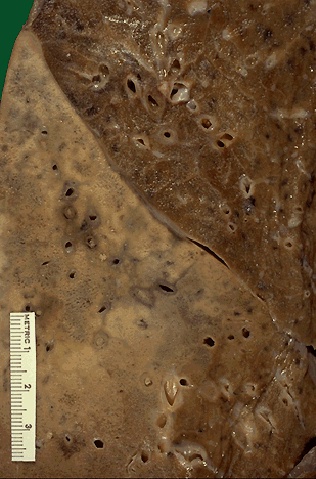 A closer view of the lobar pneumonia demonstrates the distinct difference between the upper lobe and the consolidated lower lobe.
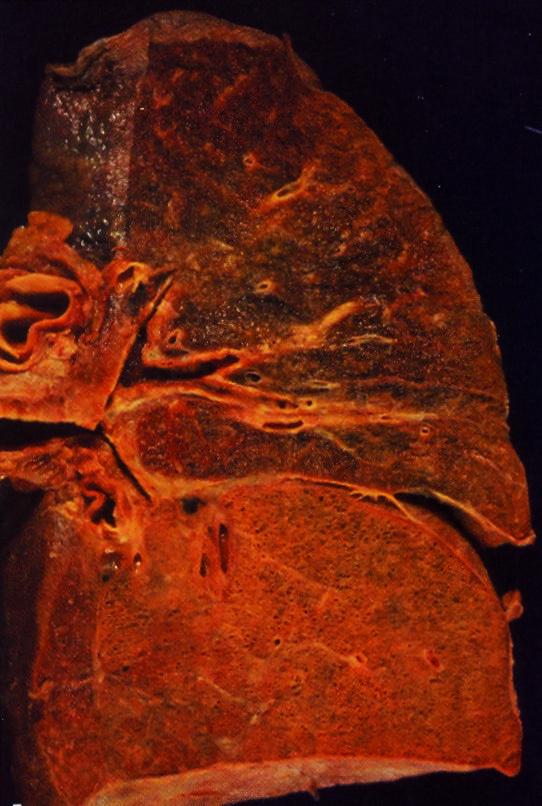 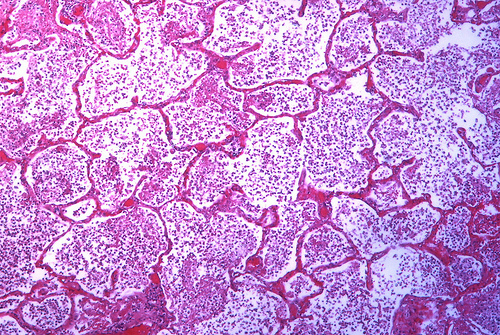 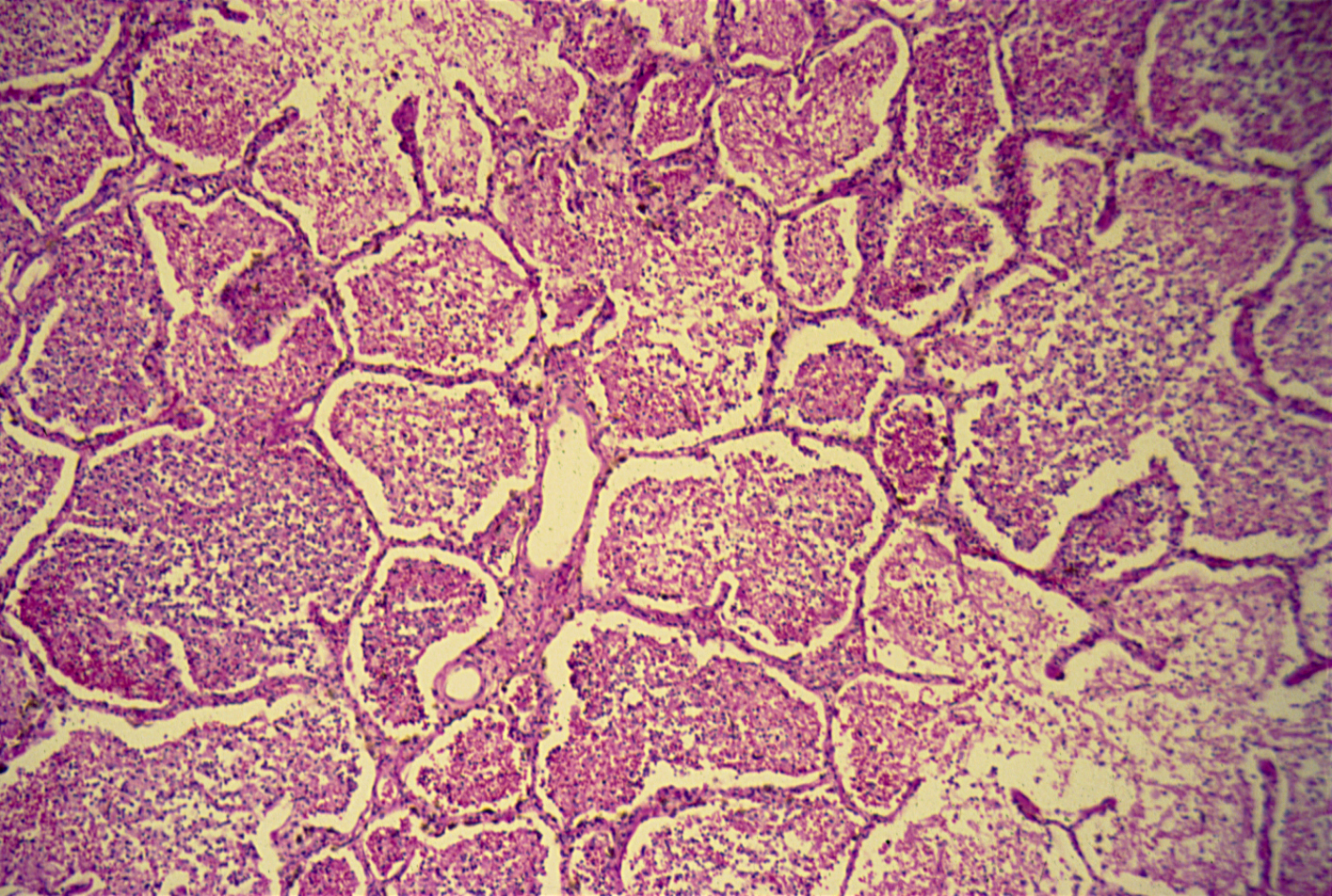 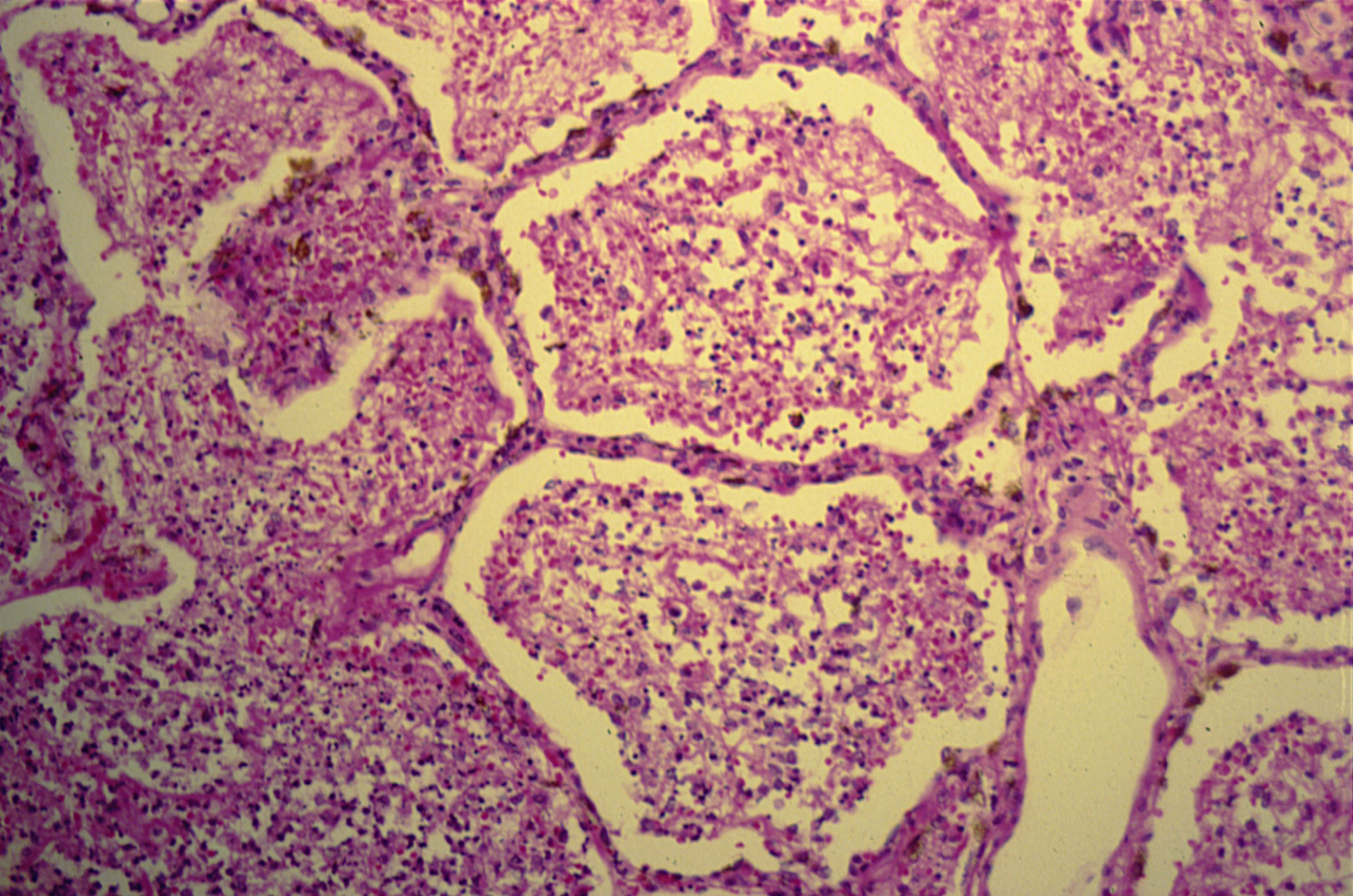 Lobar pneumonia:Section of the lung shows diffuse consolidation:
All the alveoli are filled with fibrinous exudate containing fibrin threads, polymorphs, macrophages and red cells.

Alveolar walls are congested.

Pleura is covered by fibrinous exudate.
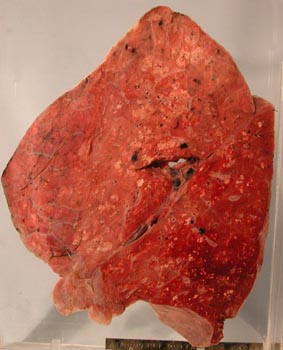 The cut surface shows patchy lung  consolidation with firm white 3 – 6 mm patches involving the entire left lung.The lower lobe appears to be congested.
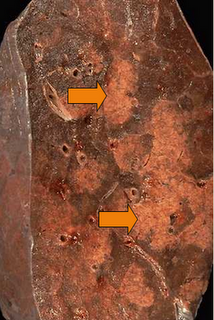 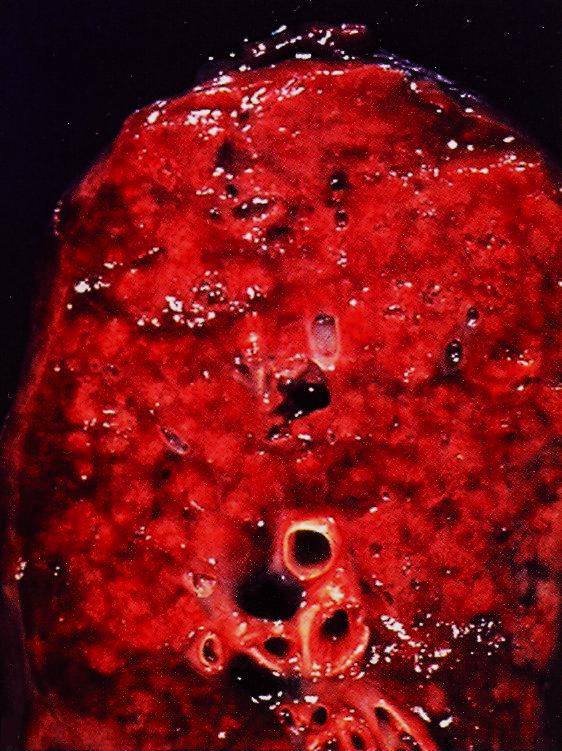 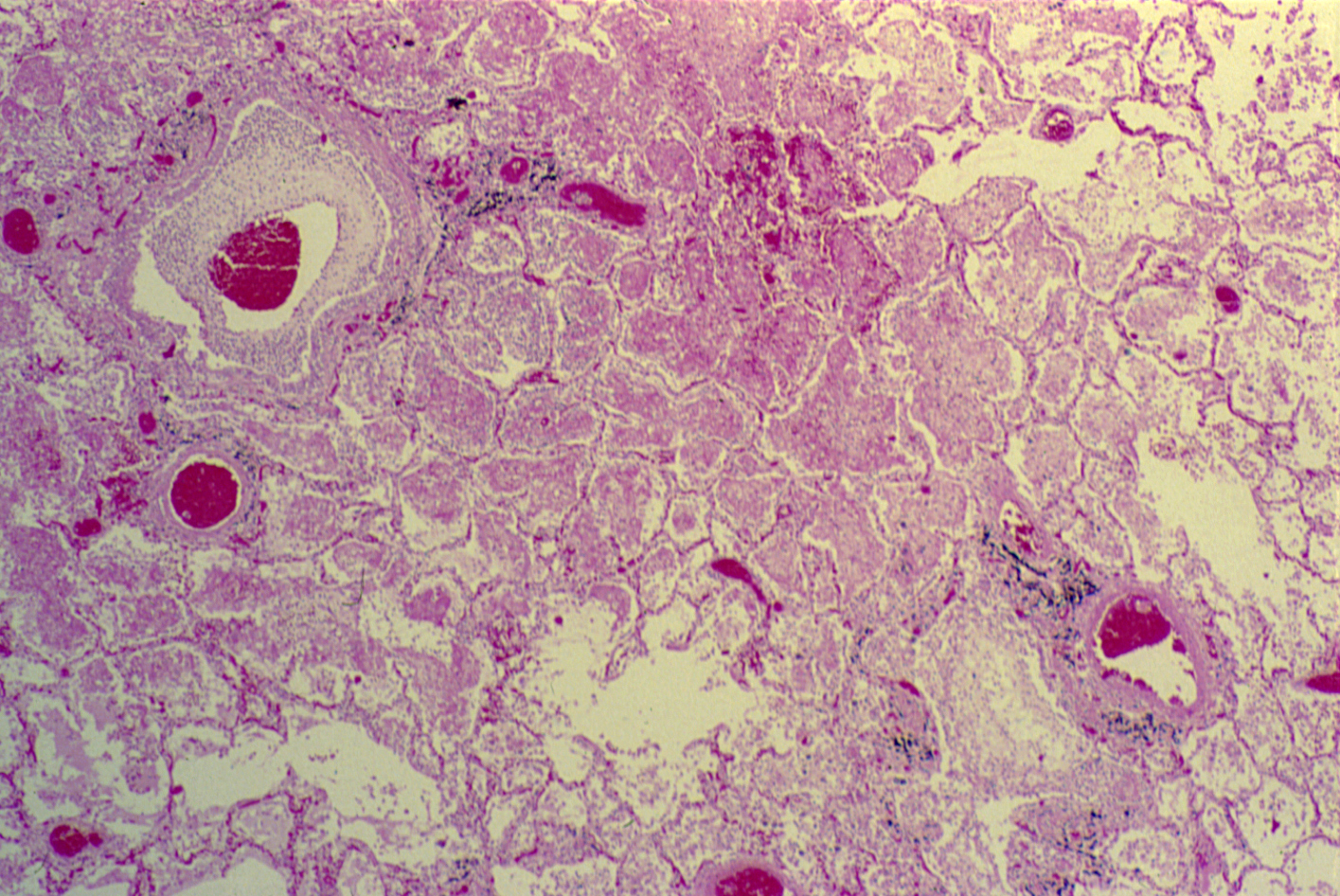 [Speaker Notes: Patchy and focal distribution of the exudates .]
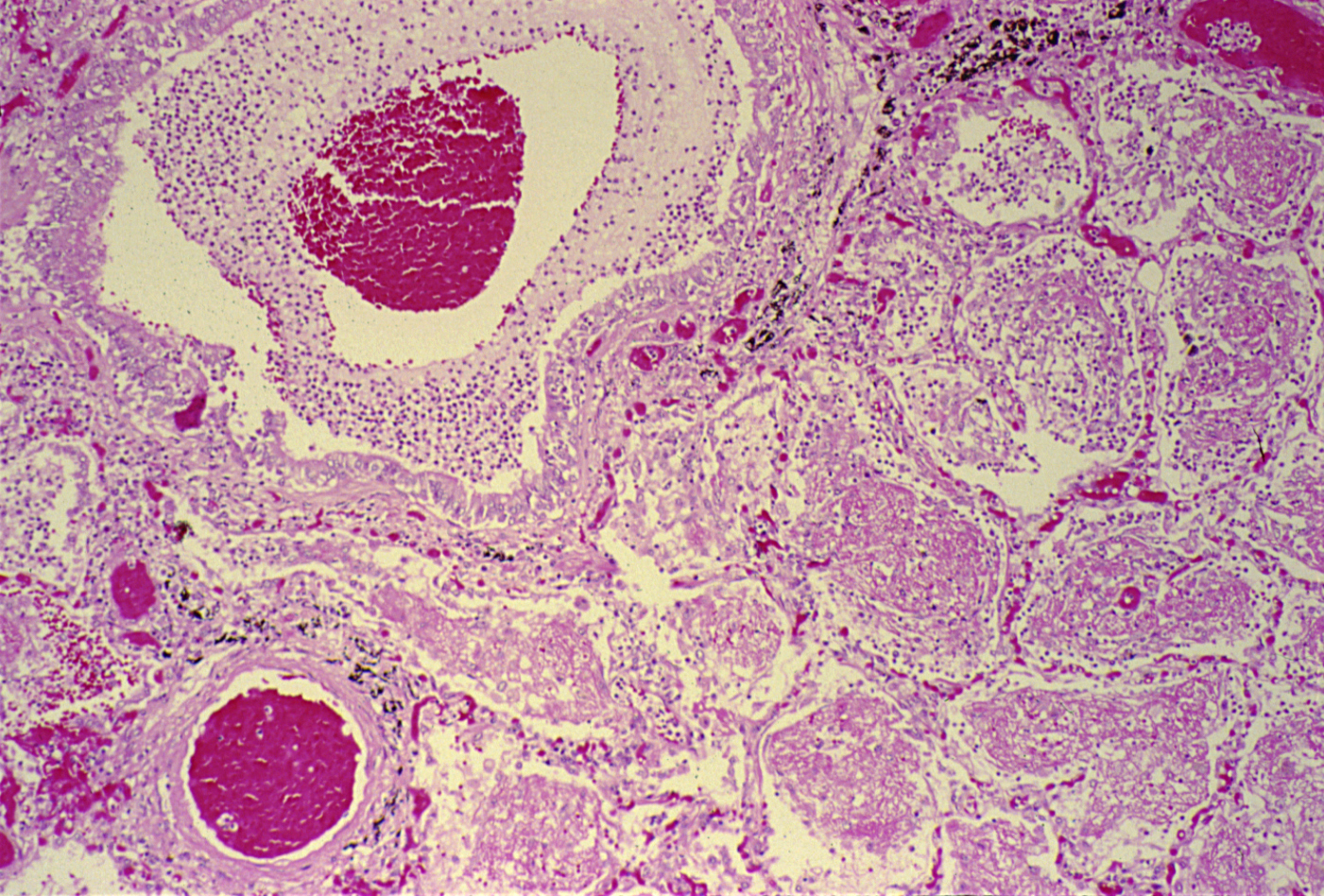 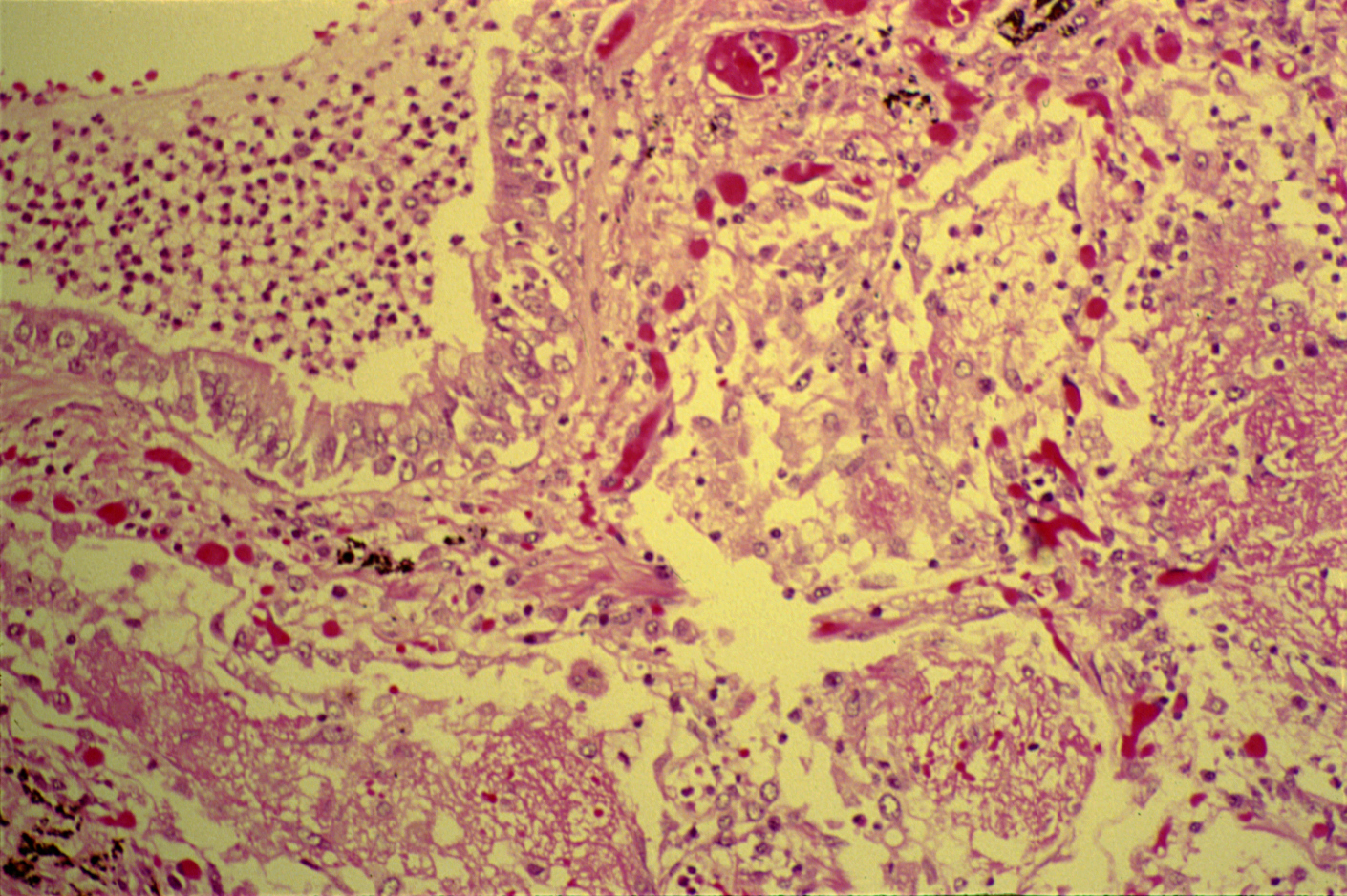 Bronchopneumonia:Section of the lung shows foci of inflammatory consolidation surrounding bronchioles:
Bronchioles are filled with an inflammatory exudate and show ulceration of mucosa, focal inflammation and necrosis of walls.

Alveoli surrounding the bronchiole are filled with fibrin threads polymorphs and few macrophages.

Surrounding lung parenchyma shows congestion and edema.
[Speaker Notes: Predisposing factors are: Diabetes Mellitus , old age , immune deficiency and chronic illness]
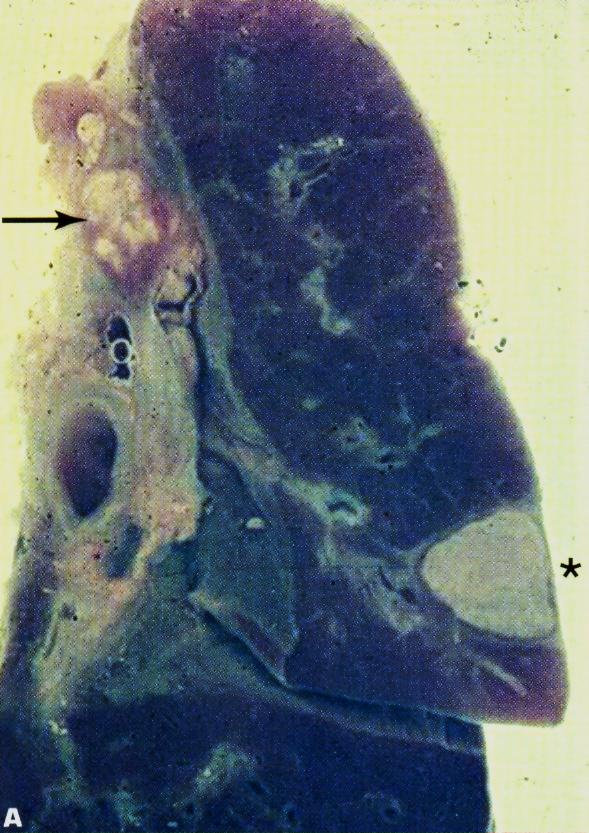 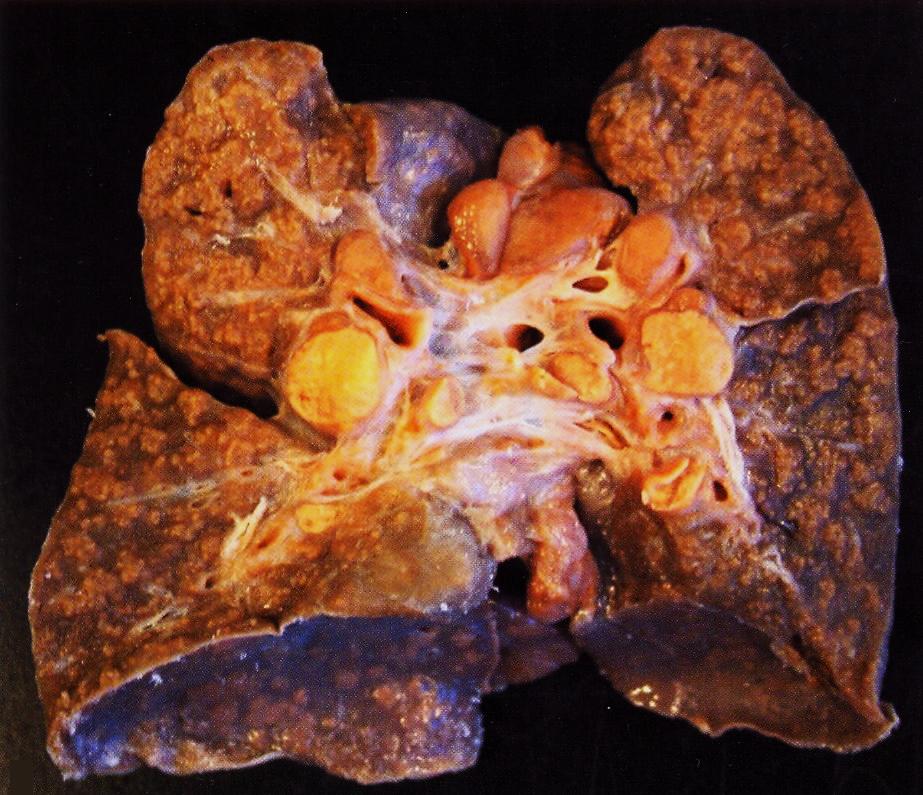 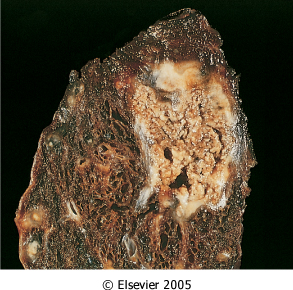 Organ: lung          Dx : Caseous necrosis (tuberculosis)
Tuberculous Granulomas
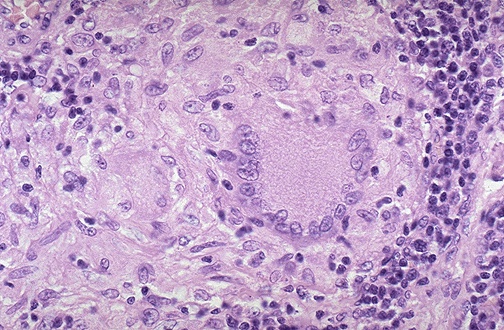 [Speaker Notes: Epithelioid and giant cell Granuloma  is noted
Complications of TB are: Amyloidosis , tuberculous pneumonia , miliary tuberculosis , tuberculous meningitis and Addison disease .]
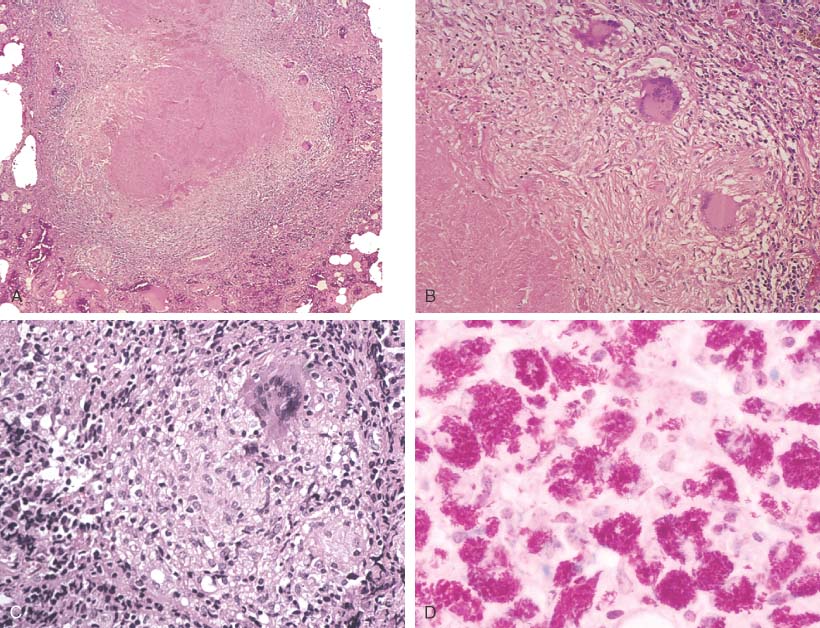 [Speaker Notes: Necrotizing (i.e., caseating) granulomas filled with acid fast bacilli. This is CLASSIC for TB.]
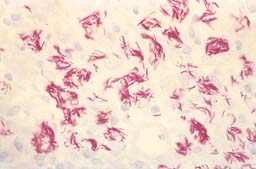 MORE ACID-FAST BACILLI, AFB/Ziel-Neilseon stain
[Speaker Notes: The acid fast stain for acid fast bacteria is also called the Ziel-Neilseon stain, or simply AFB stain]
Miliary tuberculosis of the lung :
Section of the lung shows :                                The alveolar septae contain many tubercles/granulomas 
Granuloma consist of epithelioid cells , few langhan’s giant cells and peripheral rim of lymphocytes with or without caseation
Emphysema
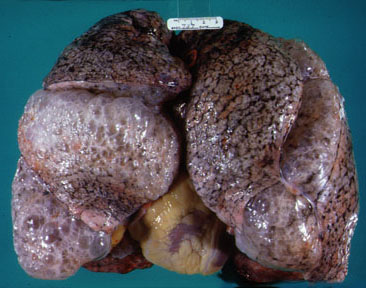 Panacinar emphysema
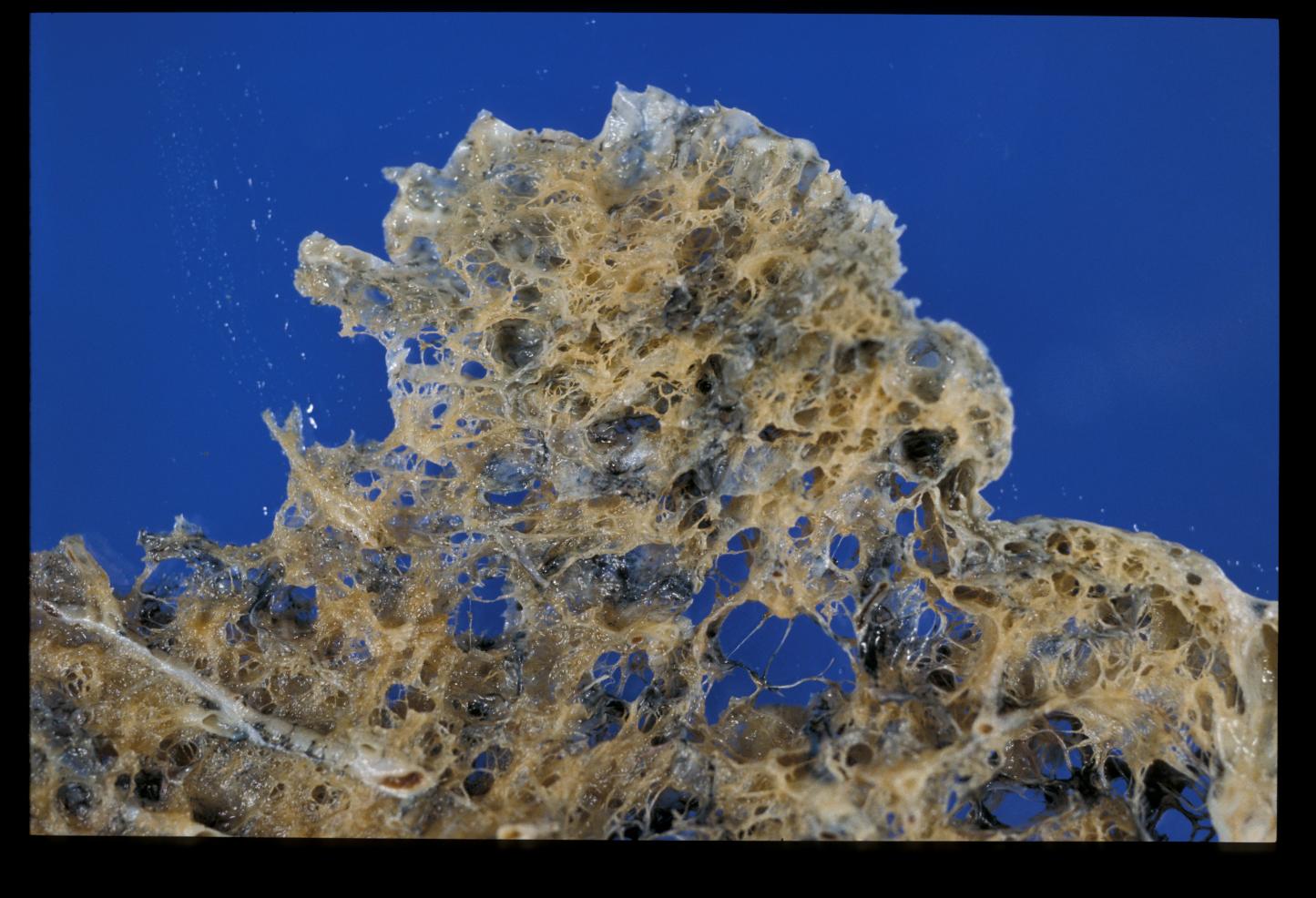 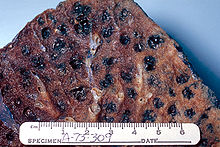 Pathology of lung showing centrilobular emphysema characteristic of smoking. 
Close up of fixed, cut surface shows multiple cavities lined by heavy black carbon deposits.
EMPHYSEMA (LUNG)
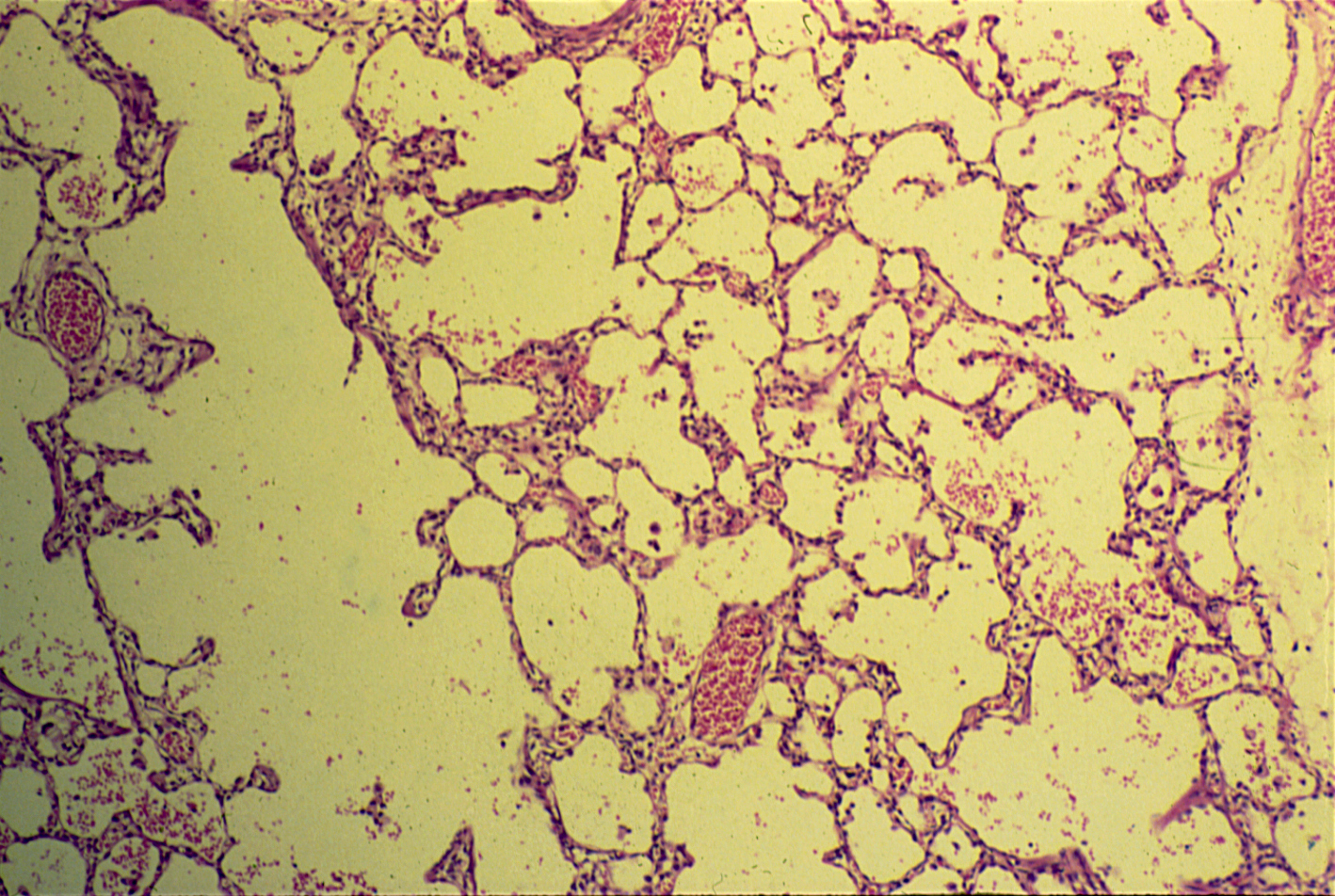 EMPHYSEMA (LUNG)
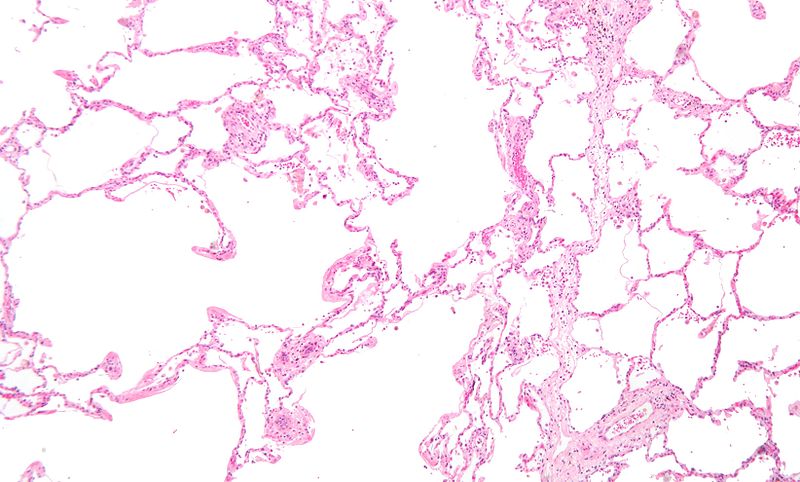 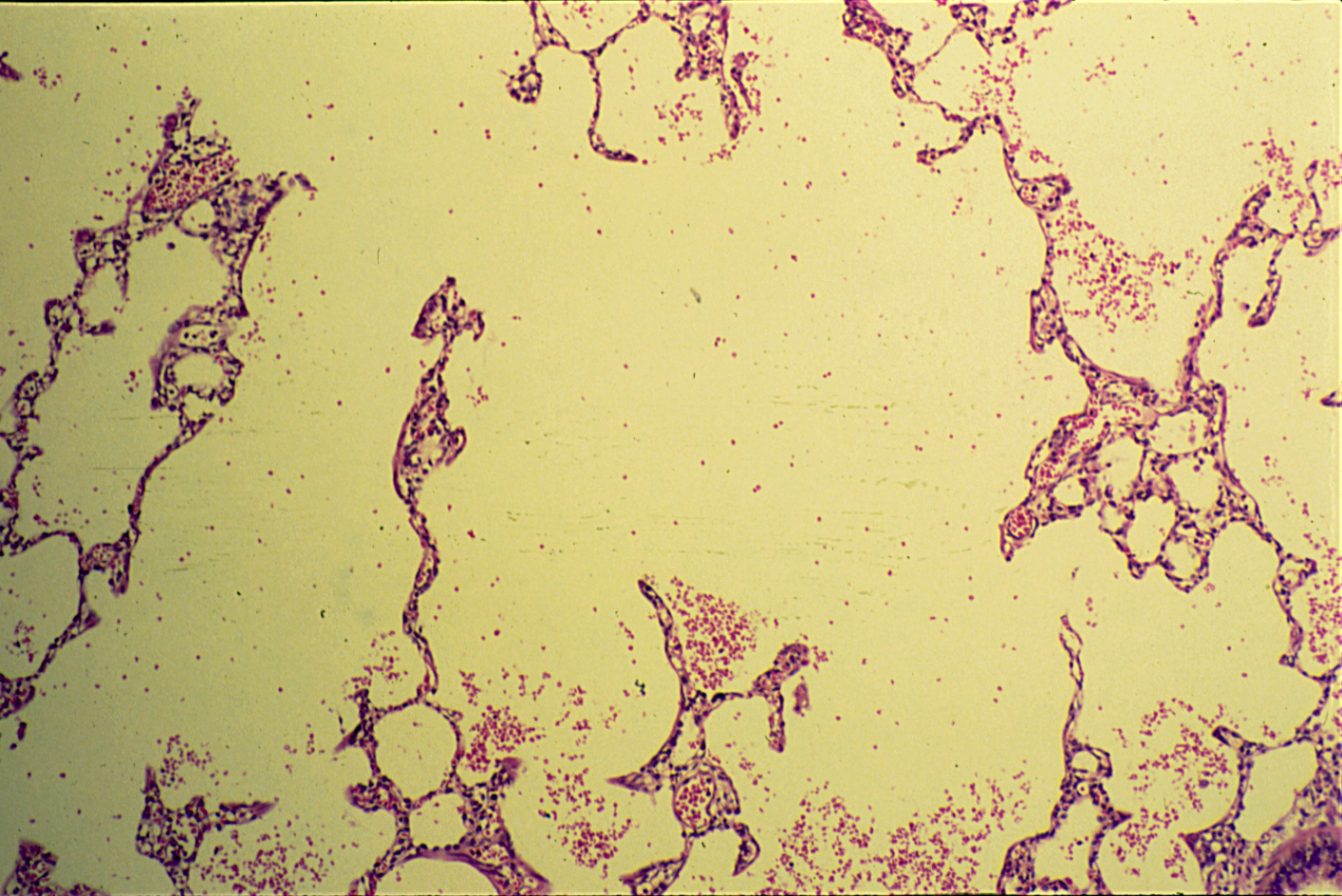 Emphysema:Section of lung shows:
Increase in the size of air spaces.

Decrease in number of air spaces and their walls are thinned.

Some of the alveolar septae are ruptured and the ruptured septa project with in air spaces on the form of spurs.

Alveolar blood vessels show reactive thickening of their walls.
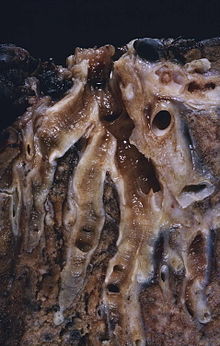 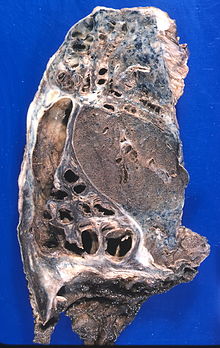 -Permanent dilatation of bronchi and bronchioles caused by destruction of muscle and elastic tissue resulting from or associated with chronic necrotizing infection
-Markedly distended peripheral bronchi.
[Speaker Notes: Permanent dilatation of bronchi and bronchioles caused by destruction of muscle and elastic tissue resulting from or associated with chronic necrotizing infection]
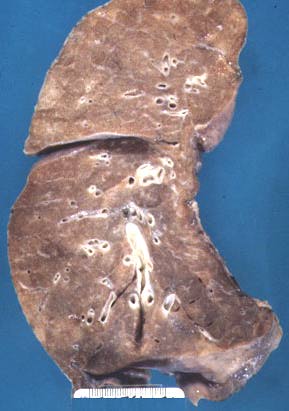 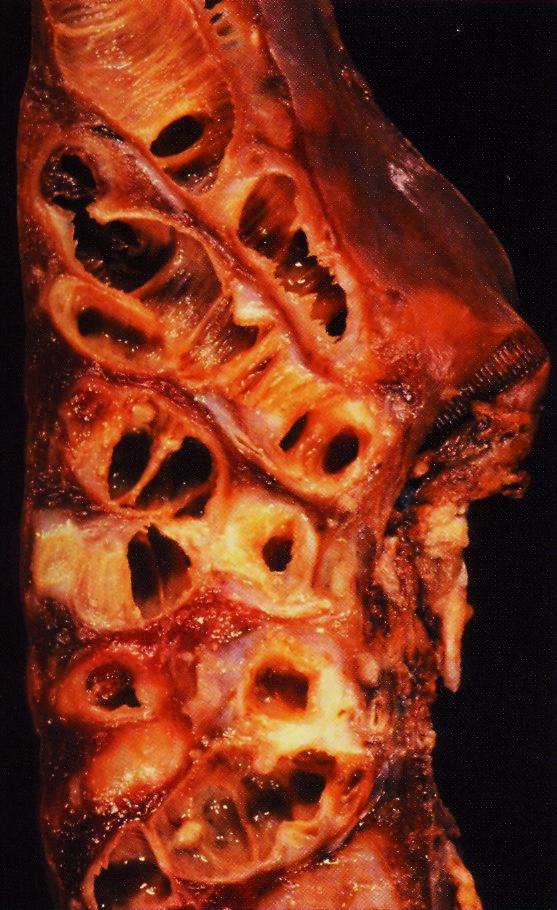 [Speaker Notes: Causes of Bronchiactasis: congenital and hereditary conditions like cystic fibrosis, immunodeficiency states, Kartagener syndrome, Post infectious, bronchial obstruction.]
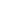 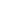 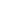 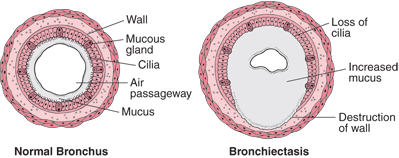 In brochiectasis, mucus production increases, the cilia are destroyed or damaged, and areas of the bronchial wall become chronically inflamed and are destroyed .
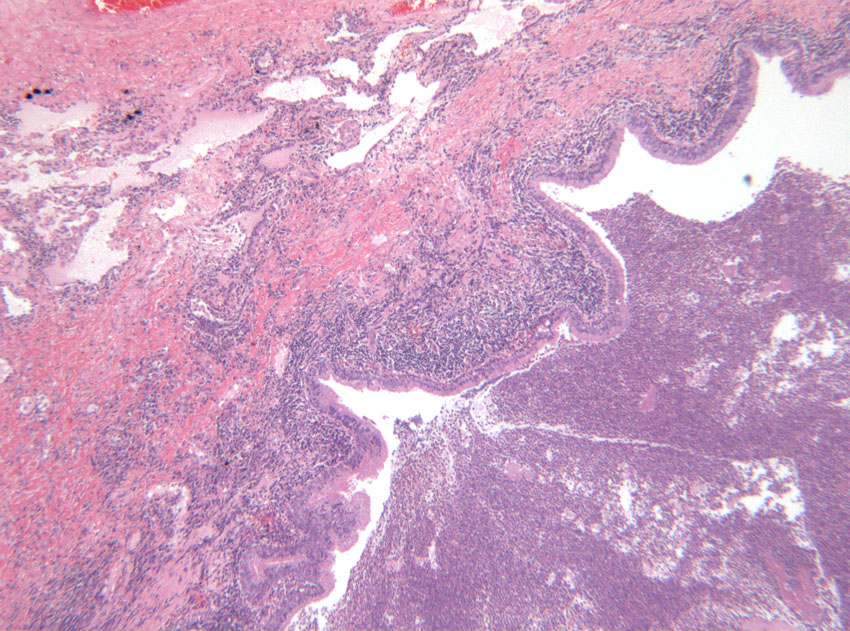 Section of a dilated bronchi with florid acute on chronic inflammation of the bronchial wall and surrounding interstitial fibrosis.
Pulmonary embolus and infarction
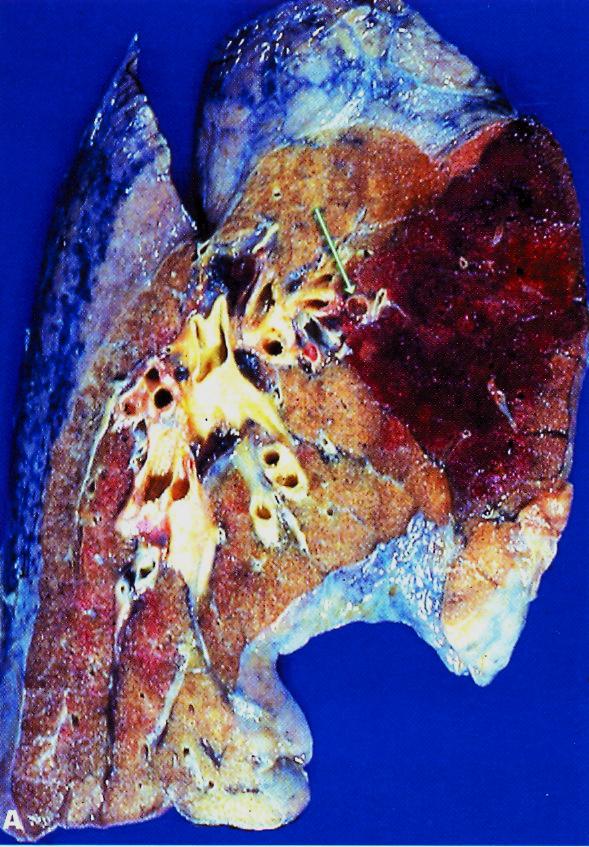 Hemorrhagic peripheral wedge shaped lesion and thrombus in a branch of pulmonary artery
[Speaker Notes: Longitudinal section of lung showing a wedge shaped peripheral hemorrhagic infarction . A thrombus is seen in a major branch of pulmonary artery ( arrow head ) .

Predisposing factors are- Prolonged bed rest , surgery , severe trauma , congestive heart failure , contraceptive pills and postpartum period]
TWO TYPES of lung carcinoma
NON-SMALL CELL CARCINOMA
SQUAMOUS CELL CARCINOMA
ADENOCARCINOMA
LARGE CELL CARCINOMA

SMALL CELL CARCINOMA
[Speaker Notes: The NON-small cell cancers behave and are treated similarly, the SMALL cell carcinomas are WORSE than the non-small cell carcinomas, but respond better to chemotherapy, often drastically!]
SYSTEMIC effects of LUNG CANCER
(PARA-NEOPLASTIC SYNDROMES)~ 5%
ADH (hyponatremia)
ACTH (Cushing)
PTH (Hyper-CA)
CALCITONIN (Hypo-CA)
GONADOTROPINS
SEROTONIN/BRADYKININ
[Speaker Notes: Any one of the histologic types of tumours may occasionally produce any one of the hormones, but tumours that produce ACTH and ADH are predominantly small cell carcinomas, whereas those that produce hypercalcemia (PTH) are mostly sqamous cell carcinomas .]
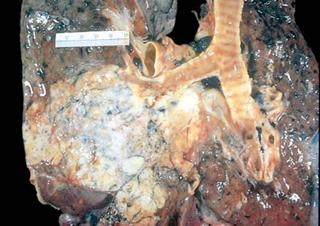 The classical squamous cell carcinoma starting in a large bronchus centrally, with bronchial obstruction.
Adenocarcinomas tend to be more peripheral and sometimes associated with scar
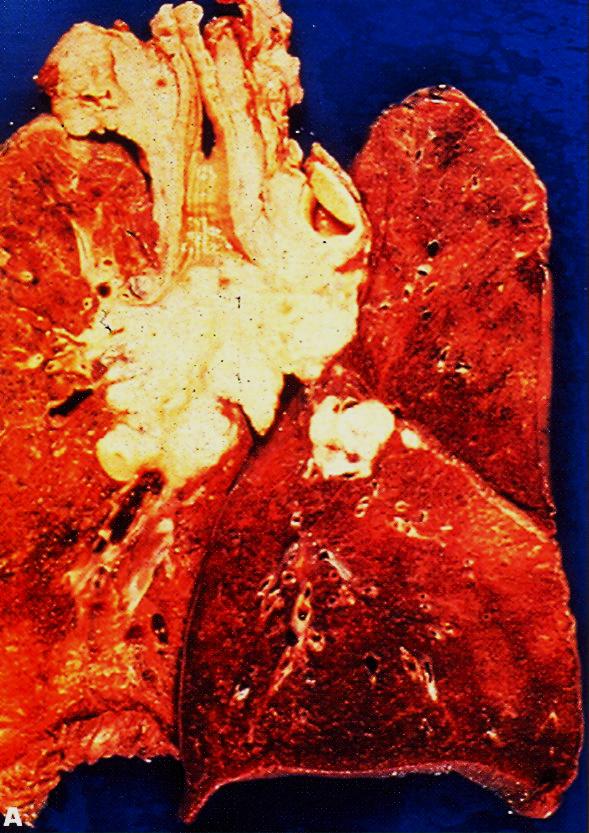 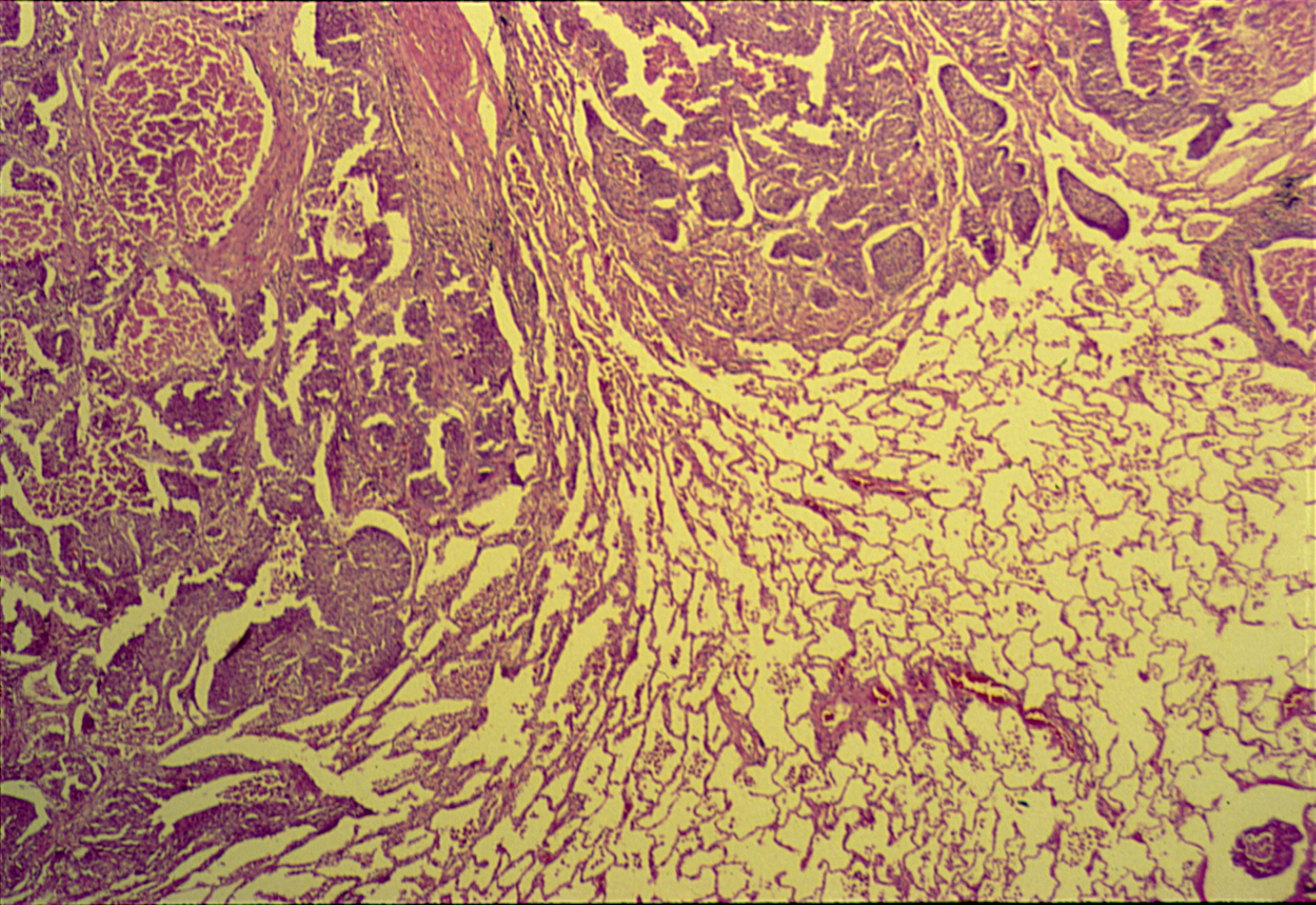 [Speaker Notes: Malignant squamous cells , keratin , mitoses , pleomorphism 
Sqamous cell carcinoma  may produce hypercalcemia by the secretion of PTH.]
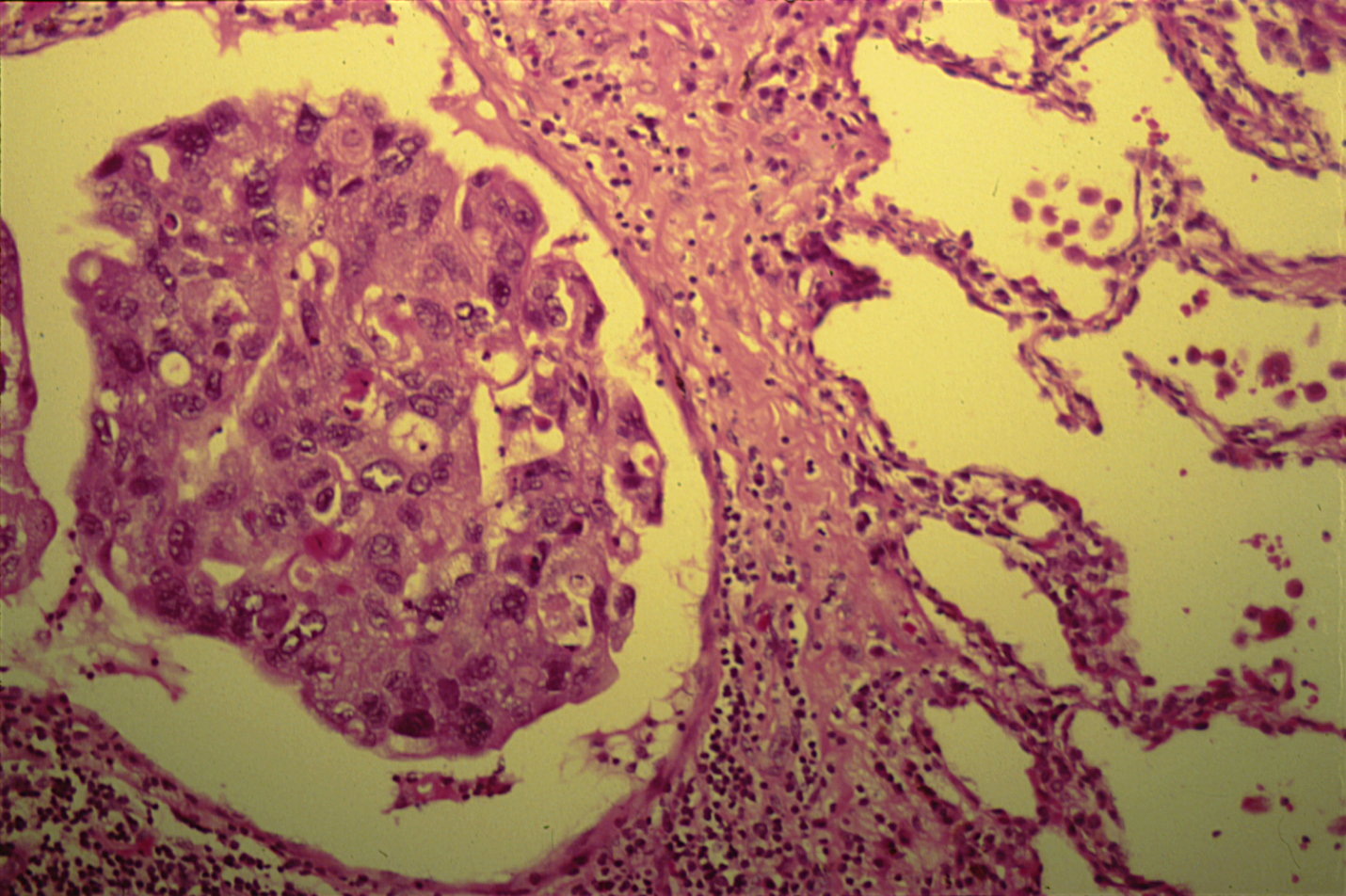 [Speaker Notes: Lympho-vascular invasion]
Squamous cell carcinoma of the lung:Section of the lung shows one small bronchus and tumour masses:
Tumour consists of trabeculate and sheets of moderately differentiated squamous cells with little connective tissue stroma.

Neoplastic squamous cells show pleomorphism, hyperchromasia, individual cell keratinization, mitoses and areas of necrosis.

Peribronchial and perivascular lymphatics are occluded by tumour cells.
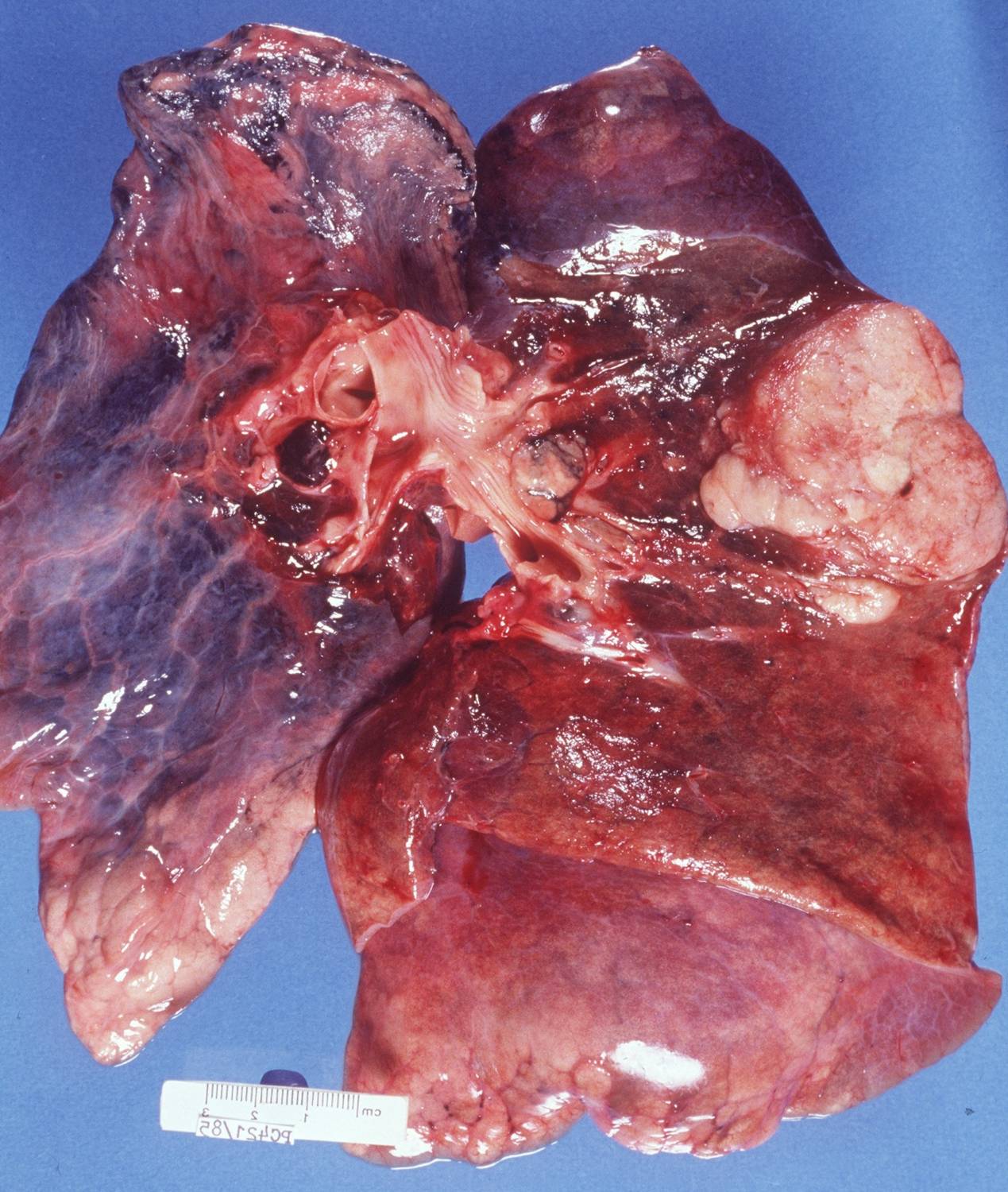 Adenocarcinoma
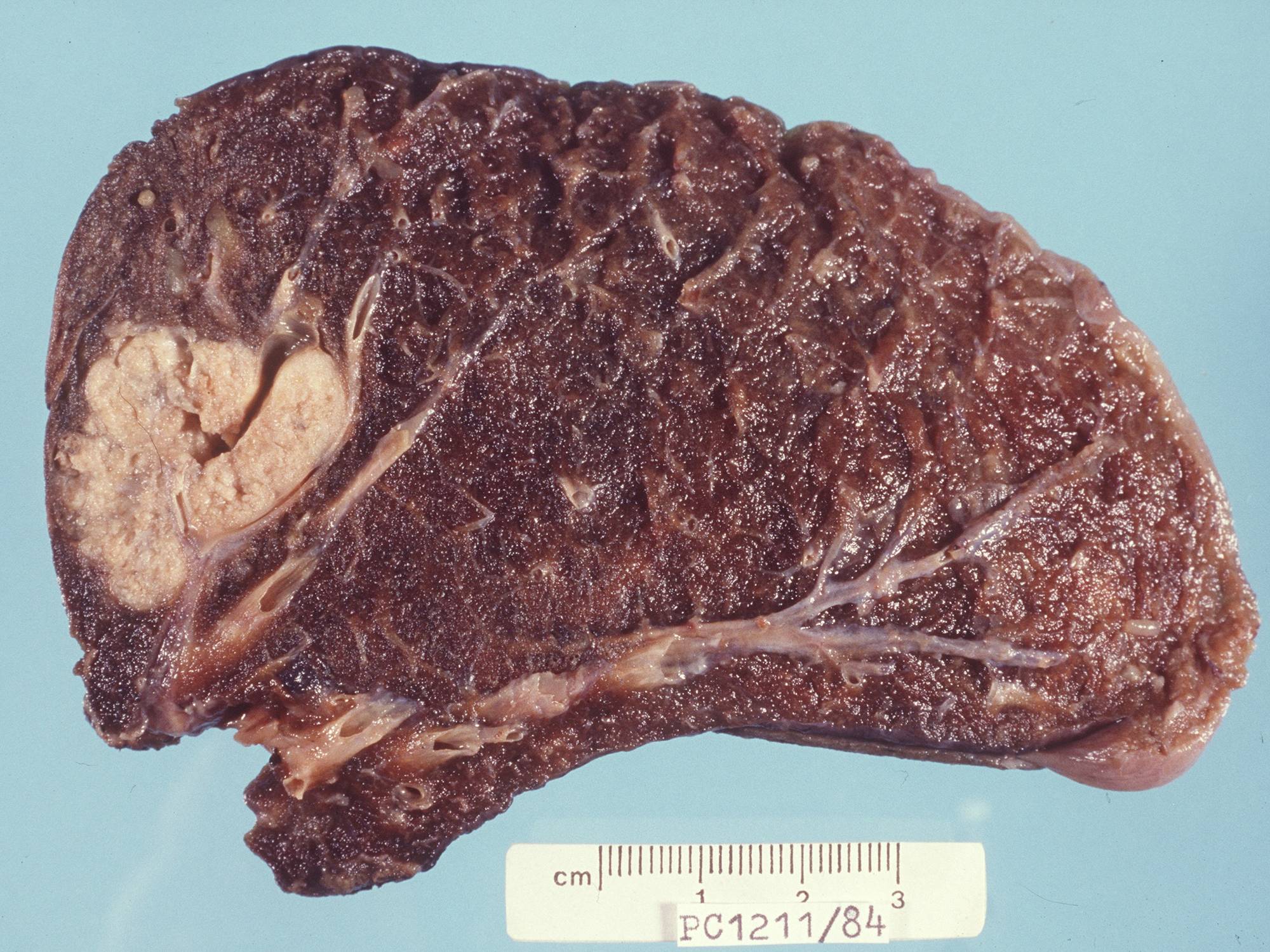 Adenocarcinoma
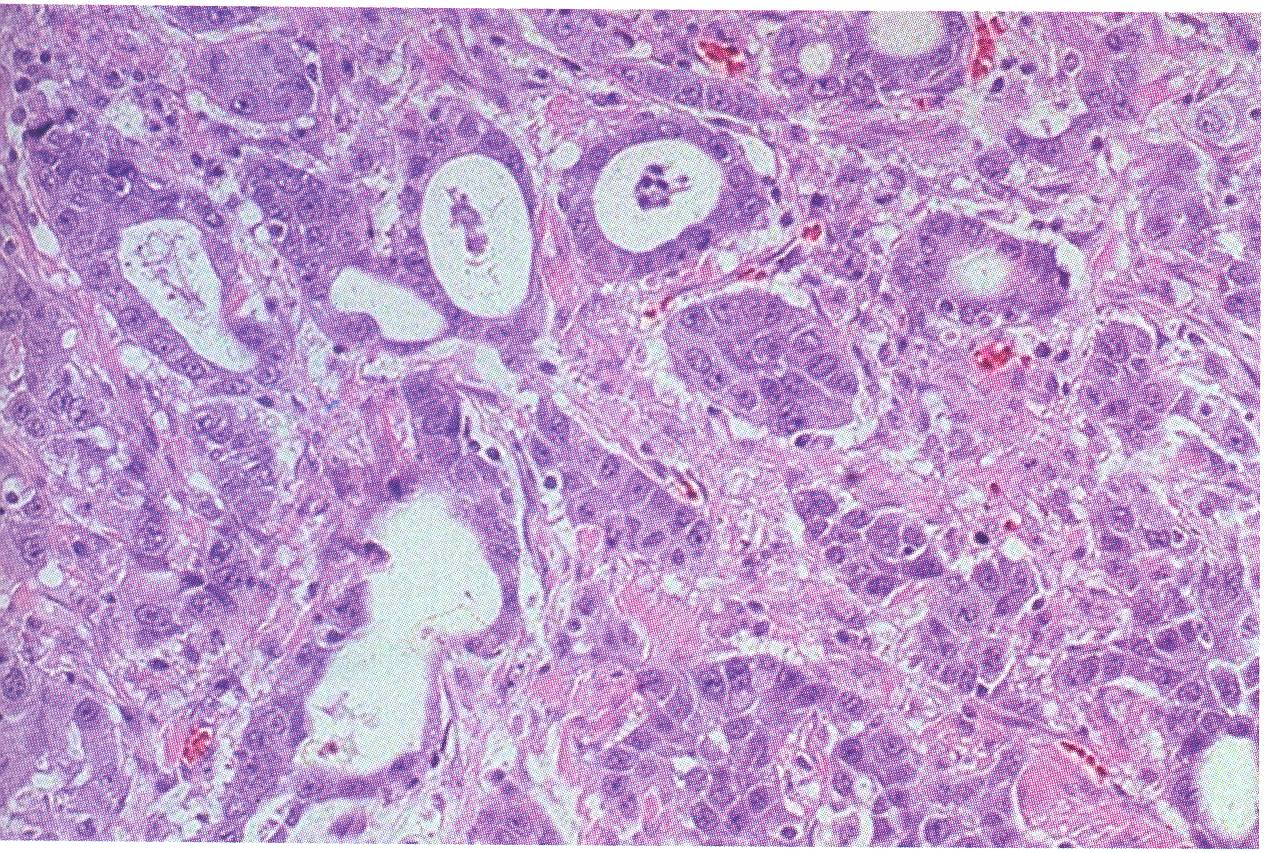 Adenocarcinoma, microscopic
Adenocarcinoma
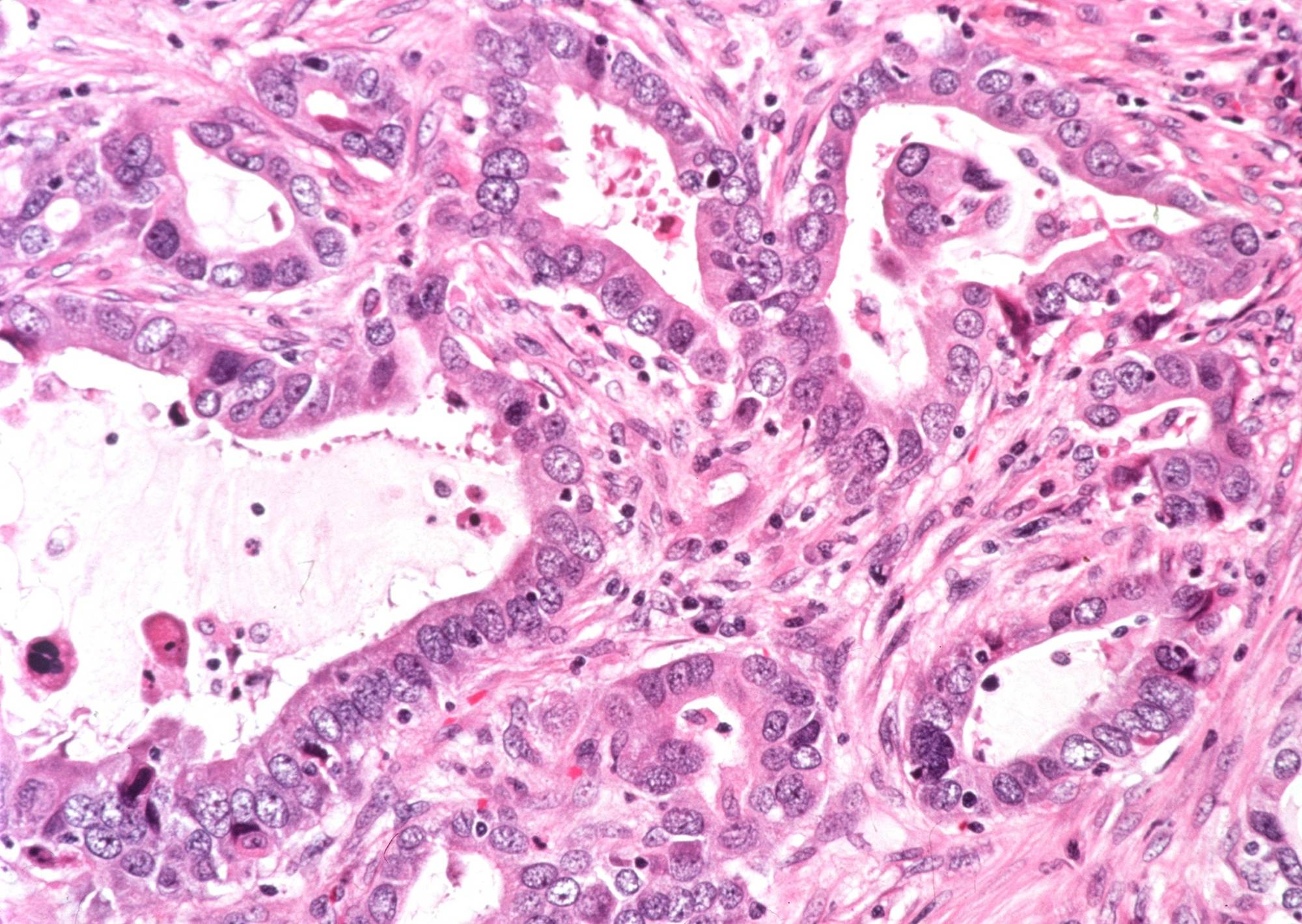 Section of the tumour shows moderately differentiated malignant glands lined by pleomorphic and hyperchromatic malignant cells showing conspicuous nucleoli . Note the presence of tissue desmoplasia around the neoplastic glands .
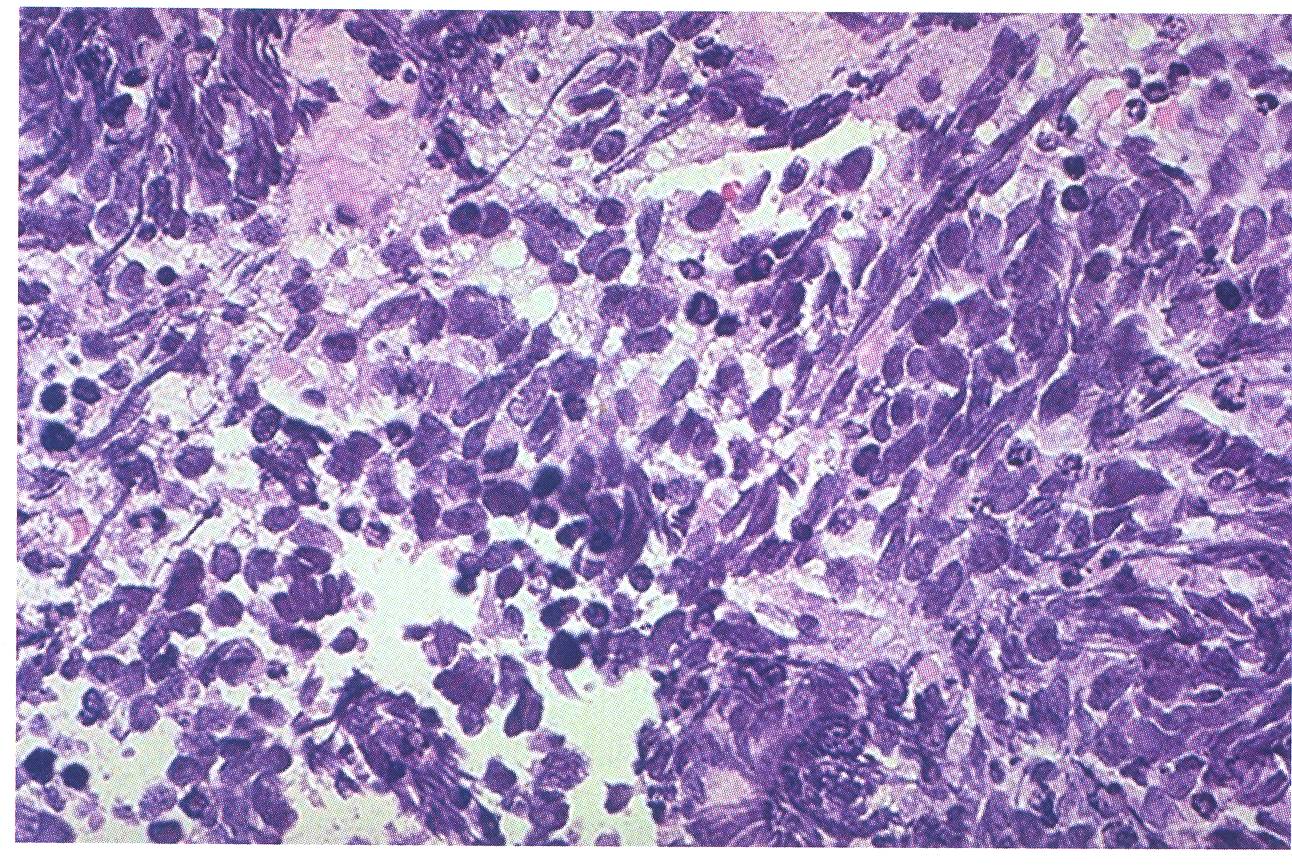 Small-cell carcinoma, microscopic
Small cell carcinoma
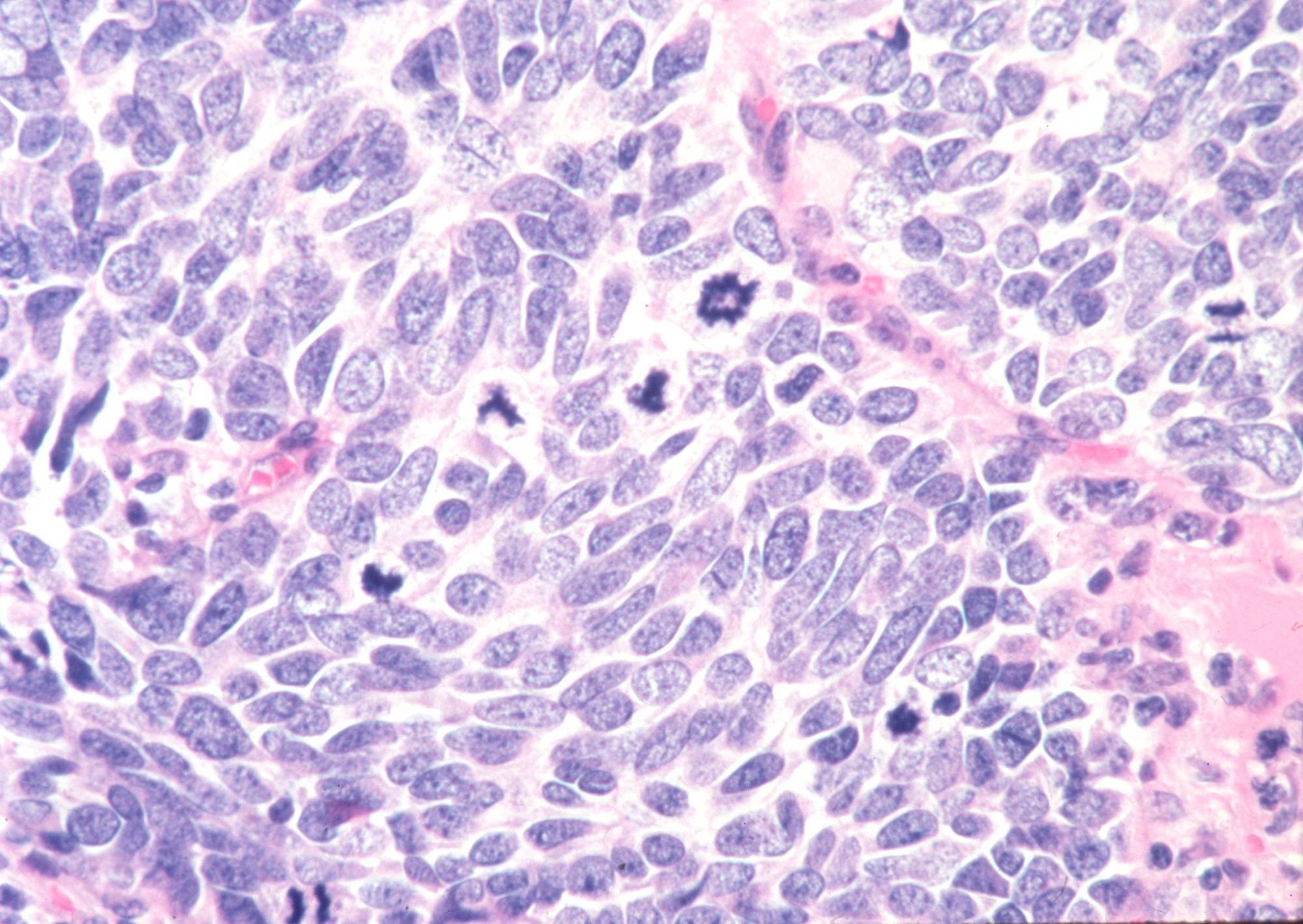 Section of the tumor shows clusters of malignant cells which are small , round , oval or spindle shaped with prominent nuclear molding , finely granular nuclear chromatin (salt and pepper pattern ) , high mitotic count.
[Speaker Notes: .]
METASTATIC TUMORS
LUNG is the MOST COMMON site for all metastatic tumors, regardless of site of origin
It is the site of FIRST CHOICE for metastatic sarcomas for purely anatomic reasons!
Metastases
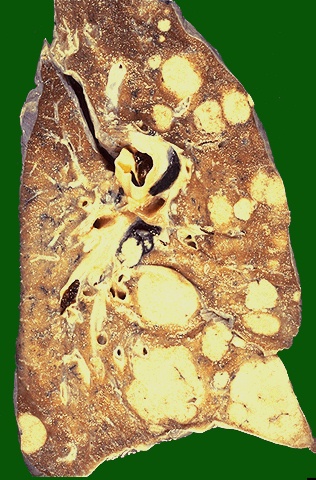 Here are larger but still variably-sized nodules of metastatic carcinoma in lung
[Speaker Notes: Here are larger but still variably-sized nodules of metastatic carcinoma in lung]
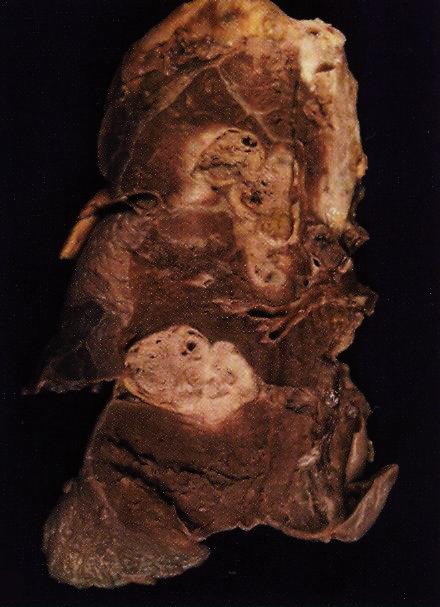